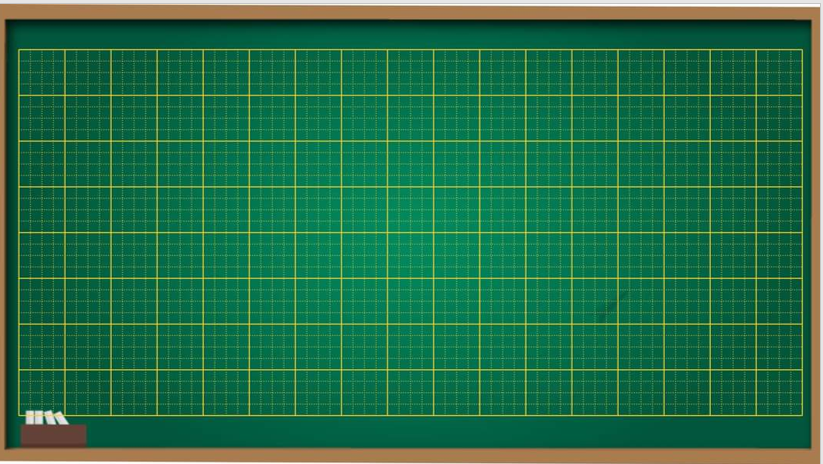 Thứ    ngày   tháng   năm 2022
Toán
Luyện tập
1427  3 = ?
1427
- 3 nhân 7 bằng 21, viết 1, nhớ 2.

3
thêm 2 bằng 8, viết 8.
- 3 nhân 2 bằng 6,
4
2
8
1
- 3 nhân 4 bằng 12, viết 2, nhớ 1.
1427  3 = 4281
thêm 1 bằng 4, viết 4.
- 3 nhân 1 bằng 3,
1317
      4
1092
      3
2318
      2
1409
      5




Bài 1. Tính:
7045
4
6
3
6
5268
3276
2319
       4
1106
       7
1107
      6
1218
       5
x
x
x
x
Bài 2. Đặt tính rồi tính:
6090
7742
9276
6642
Bài 3. Mỗi xe chở 1425kg gạo. Hỏi 3 xe như thế chở bao nhiêu ki-lô-gam gạo?
Bài giải
Tóm tắt
1 xe : 1425kg gạo.
3 xe : ...kg gạo?
3 xe như thế chở được số ki-lô-gam gạo là:
1425 x 3 = 4275 (kg)
                         Đáp số: 4275kg gạo.
Bài 4. Tính chu vi khu đất hình vuông có cạnh 1508m.
Bài giải
Chu vi khu đất hình vuông là:
1508 x 4 = 6032 (m)
                         Đáp số: 6032m.